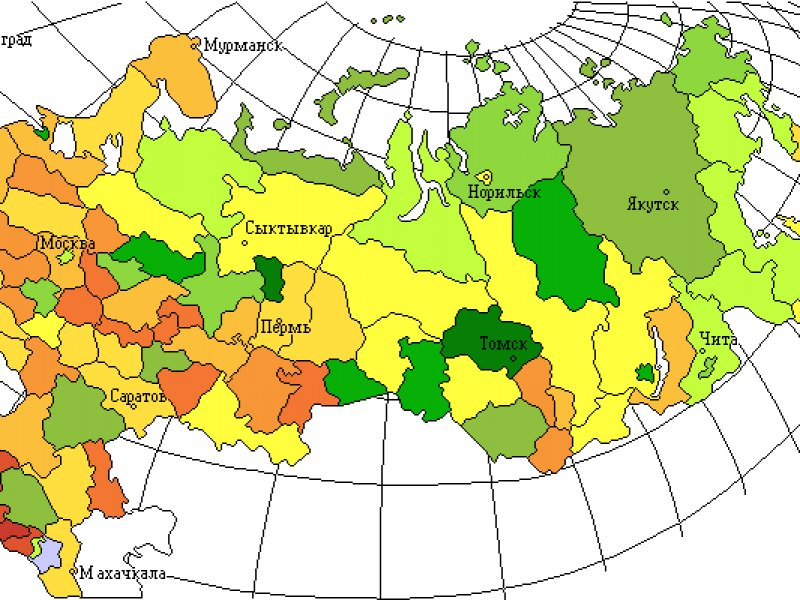 Курс по выбору:
"Управление регионом”
Кафедра макроэкономической политики и стратегического управления
Какие вопросы затронем на занятиях по курсу?
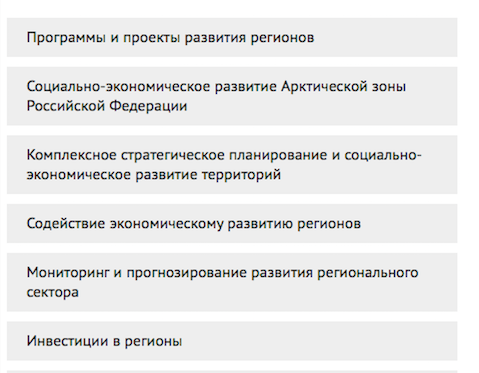 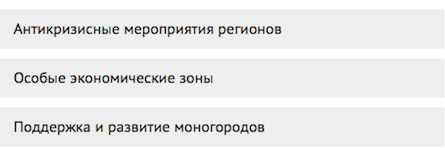 Почему был создан такой курс?
СогласноКонцепции долгосрочного социально-экономического развитияРоссийской Федерации на период до 2020 года
В части «Содействие экономическому развитию регионов» раскрыта суть региональной политики государства.

Государственная региональная политика направлена на обеспечение сбалансированного социально-экономического развития субъектов Российской Федерации, сокращение уровня межрегиональной дифференциации в социально-экономическом состоянии регионов и качестве жизни.

Обеспечение сбалансированного социально-экономического развития регионов как один из целевых ориентиров социально-экономического развития Российской Федерации требует синхронизации таких направлений региональной политики, как:
стимулирование экономического развития путем создания новых центров экономического роста в регионах на основе конкурентных преимуществ;
координация инфраструктурных инвестиций государства и инвестиционных стратегий бизнеса в регионах с учетом приоритетов пространственного развития и ресурсных ограничений, в том числе демографических;
сокращение дифференциации в уровне и качестве жизни населения в регионах с помощью эффективных механизмов социальной и бюджетной политики.
О чем этот курс? В ходе освоения курса мы рассмотрим:
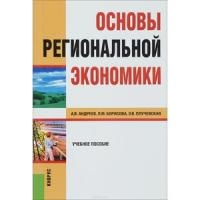 Теоретические основы пространственной организации экономики на основе трудов следующих отечественных и зарубежных ученых:
 
Вебер, Тюннен, Лаусхардт, Кристаллер, Мюрдаль, Пигу,Изард, Портер, Колосовский, Некрасов, Гранберг
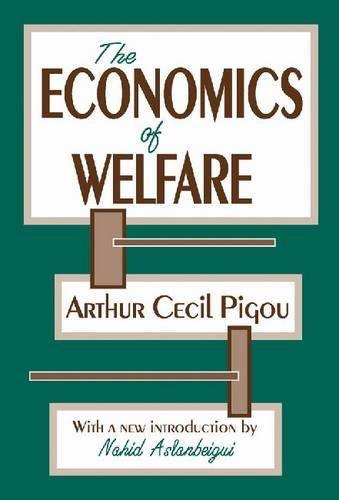 О чем этот курс? В ходе освоения курса мы рассмотрим:
Потенциальные возможности экономического роста и развития экономики региона в условиях глобализации

Оценка факторов развития стран и регионов по методологии Всемирного банка
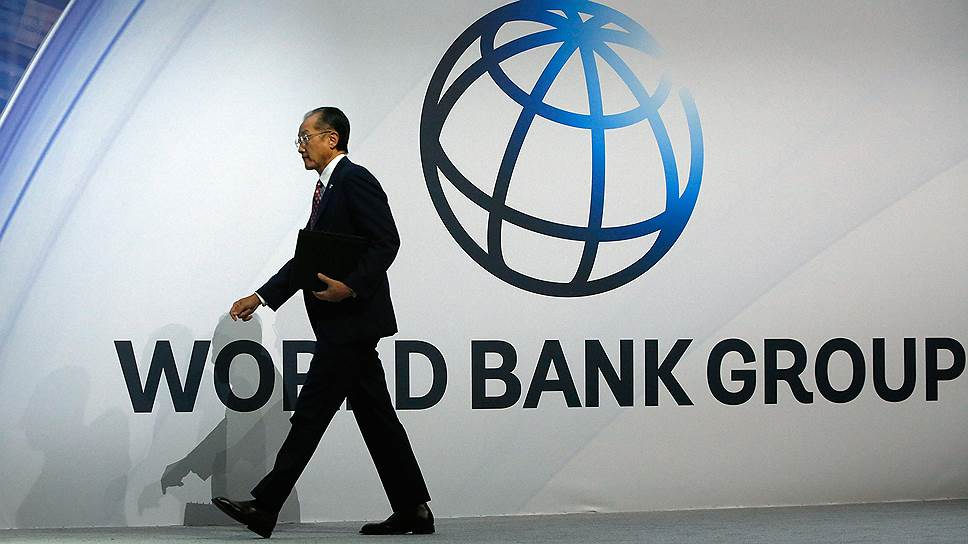 О чем этот курс? В ходе освоения курса мы рассмотрим:
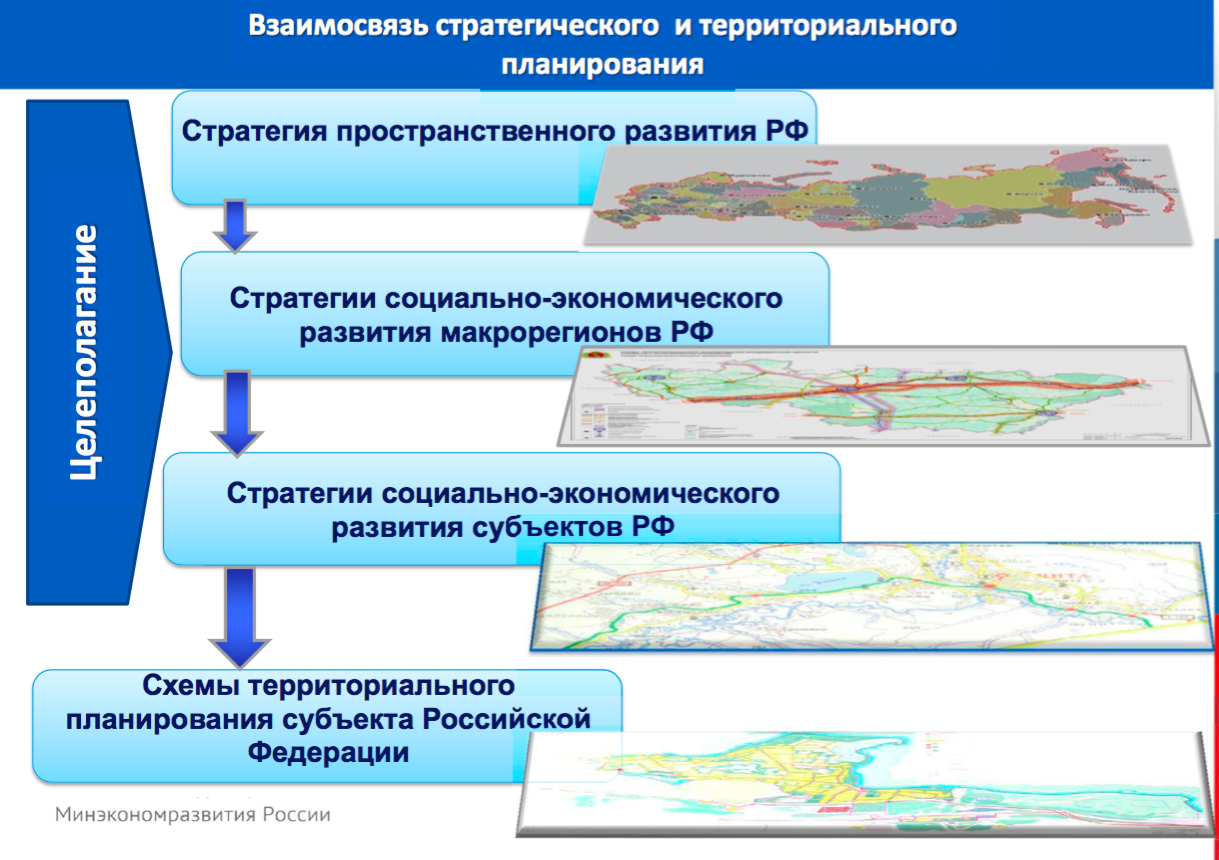 Методологические принципы рациональной организации экономики в региональном аспекте

Стратегический план развития региона: структура, технология составления.
О чем этот курс? В ходе освоения курса мы рассмотрим:
Конкурентоспособность экономики регионов
Теория сравнительных преимуществ Д.Рикардо, Многофакторный подход Хекшера-Олина, Парадокс В.Леонтьева. Ромб М.Портера
Факторы, формирующие конкурентоспособность экономики  региона в условиях глобализации
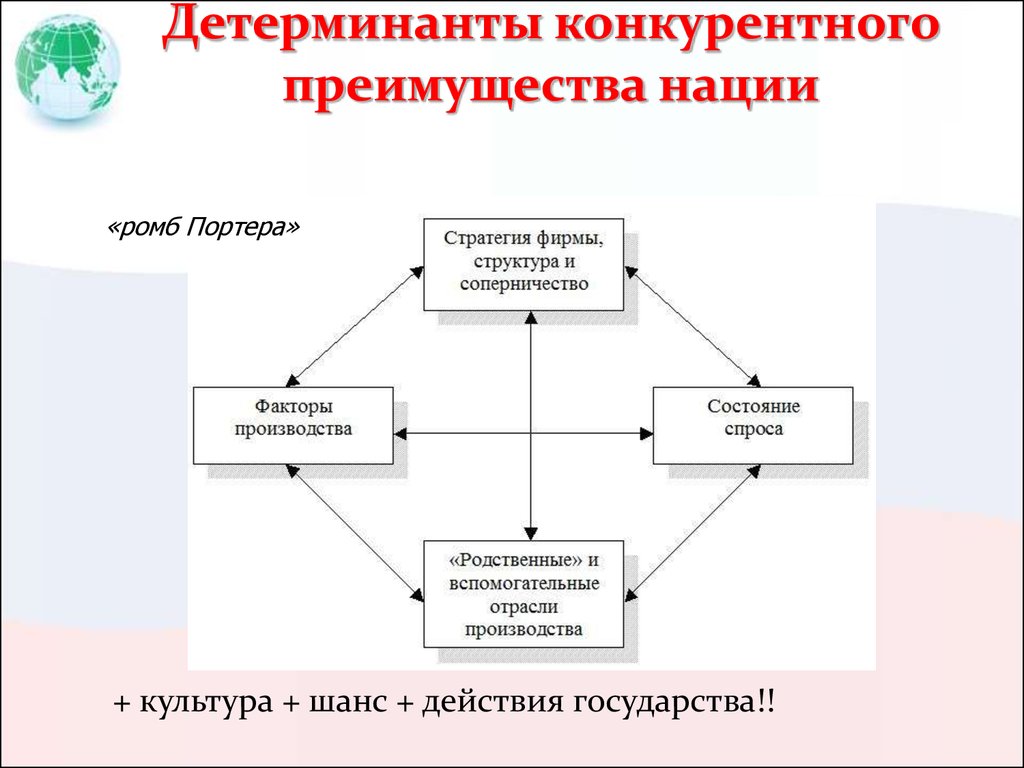 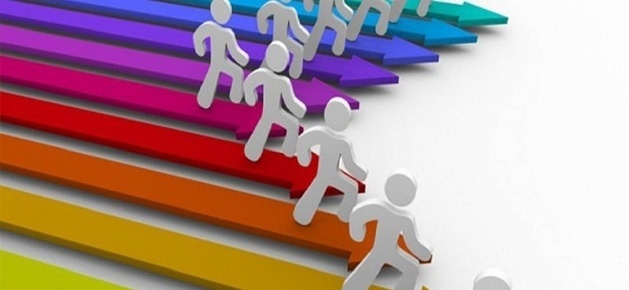 О чем этот курс? В ходе освоения курса мы рассмотрим:
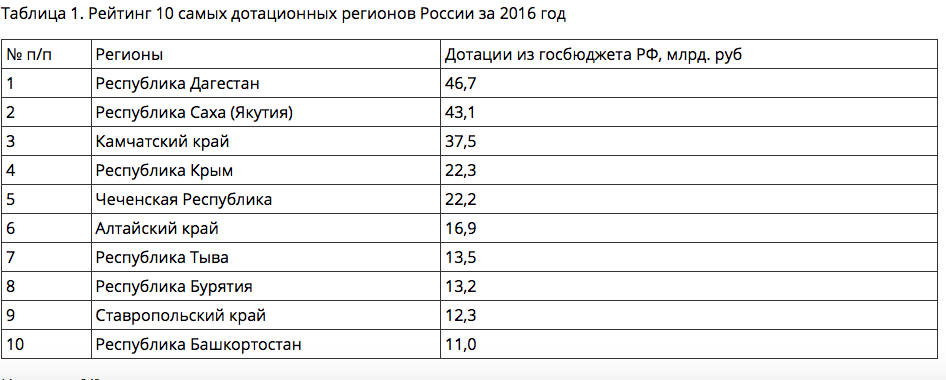 Финансовые рычаги  управления экономикой региона
 
Факторы, влияющие на состояние регионального бюджета.
Дотационность региона: ее оценка
О чем этот курс? В ходе освоения курса мы рассмотрим:
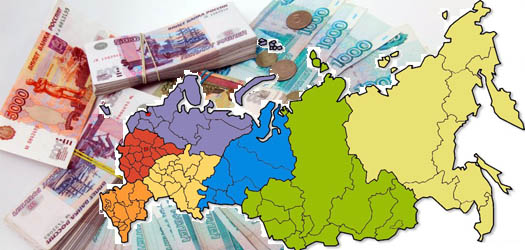 Инфраструктурное развитие регионов

Инвестиционная политика региона

Разработка инвестиционной стратегии региона
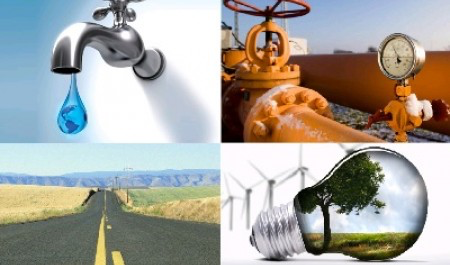 О чем этот курс? В ходе освоения курса мы рассмотрим:
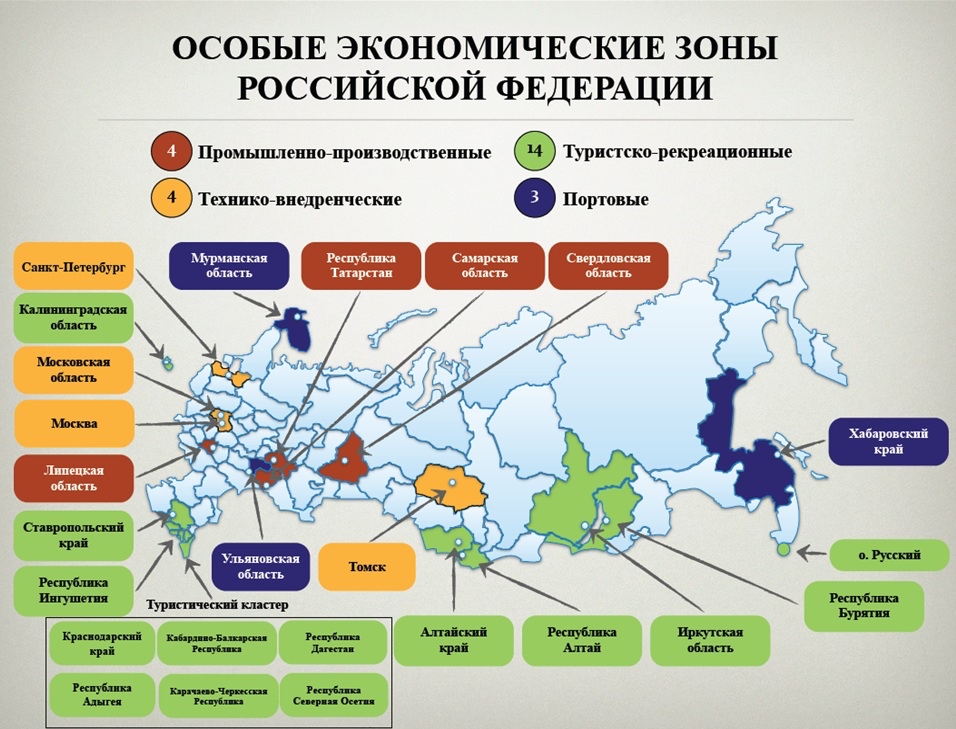 Стимулирование инновационного развития экономики
Роль промышленной и научно - технической политики России в формировании стратегии развития её регионов.
 Проблемы реализации  инновационной направленности экономики региона.
Свободные экономические зоны РФ
О чем этот курс? В ходе освоения курса мы рассмотрим:
Стратегическое планирование развития региональной экономики

Разработка альтернативной стратегии развития конкретного региона. 

Влияние экономической стратегии  России на стратегию развития её регионов.
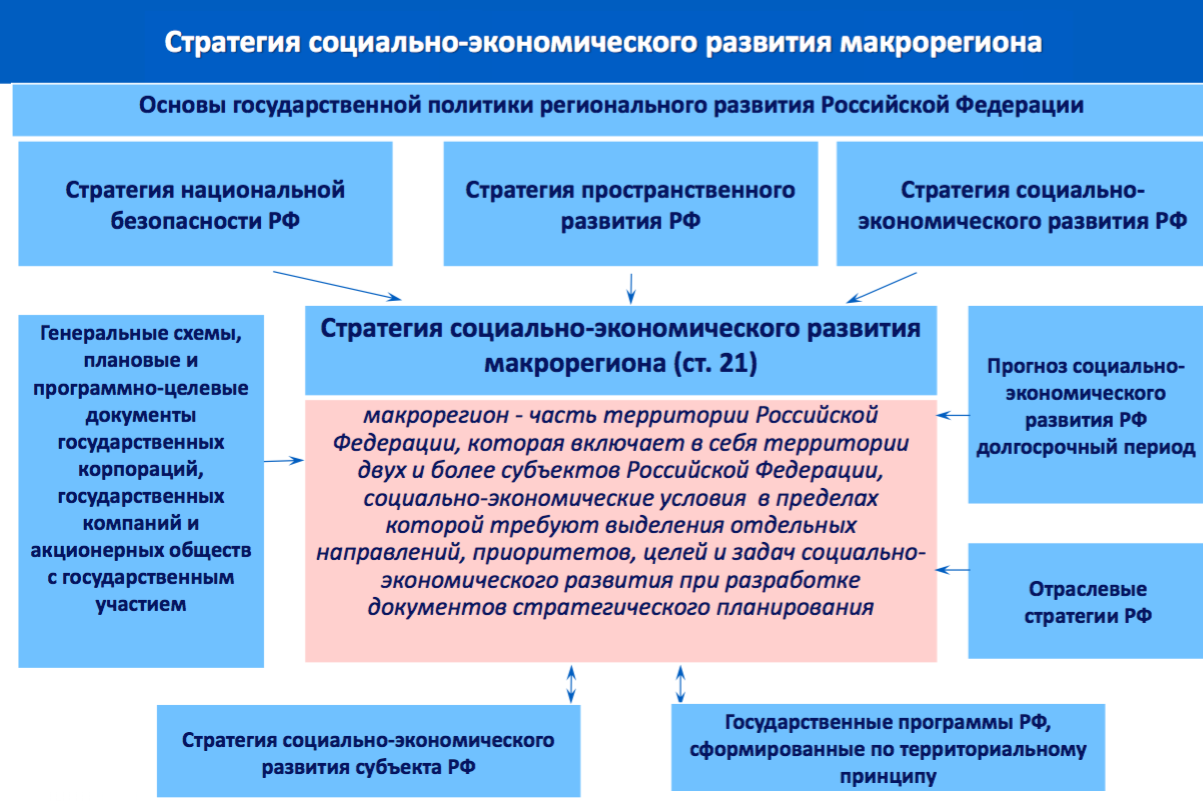 Что интересного узнаем?
Взгляды различных ученых на проблемы рациональной организации экономики в пространстве 
Что такое «выработка альтернативной стратегии развития региона» 
Почему инфраструктура является исходной предпосылкой повышения эффективности производства в регионе 
Способы типологизации регионов России 
Методы стимулирования инновационного развития экономики региона 
Факторы повышения эффективности производства в регионе
Ключевые элементы стратегического плана развития региона – создание специальных зон, кластерная политика и др.
Чему научимся в ходе освоения курса?
оценивать экономический потенциал региона 
обосновывать специализацию экономики региона 
понимать и применять инструменты реализации региональной экономической политики в нестабильных условиях внешней среды
В чем отличие преподавания курса «Управление регионом»?
В процессе обучения активно используются интерактивные формы обучения:

Творческие задания
Деловые игры
Полевые исследования
Мастер-классы
Наши интересные «фишки» в курсе
Студенты выполняют задания в малых группах (по 4-5 человек)
Каждая малая группа является командой, соревнующейся за звание лучшей команды, выполнившей задание
Команды, занявшие 1-ое,2-ое,3-е места награждаются бонусными баллами каждому участнику команды 
Контрольная работа проводится в два этапа и является интерактивной
Наша команда:
д.э.н., проф. Мусаев Расул Абдулаевич 
8 926 3327252 
ст. преп. Кувшинова Елена Аркадьевна
8 906 7963368
д.э.н., проф. Орешин Валерий Петрович
8 905 7350006
к.э.н., доцент Романова Наталья Владимировна
8 903 7075917
Благодарим за внимание!
Ждем Вас на занятиях!
Уточняющие вопросы по курсу Вы сможете задать 
зам.зав.кафедрой по учебной работе Н.В.Романовой или любому из преподавателей лично,
по телефону (Whatsapp, Viber), электронной почте mospi_romanova@mail.ru
              😊

С уважением, коллектив кафедры макроэкономической политики и стратегического управления
Комнаты 306, 308, 312 (секретариат)